ТЕМА: Складання і розв’язування задач. Порівняння виразів
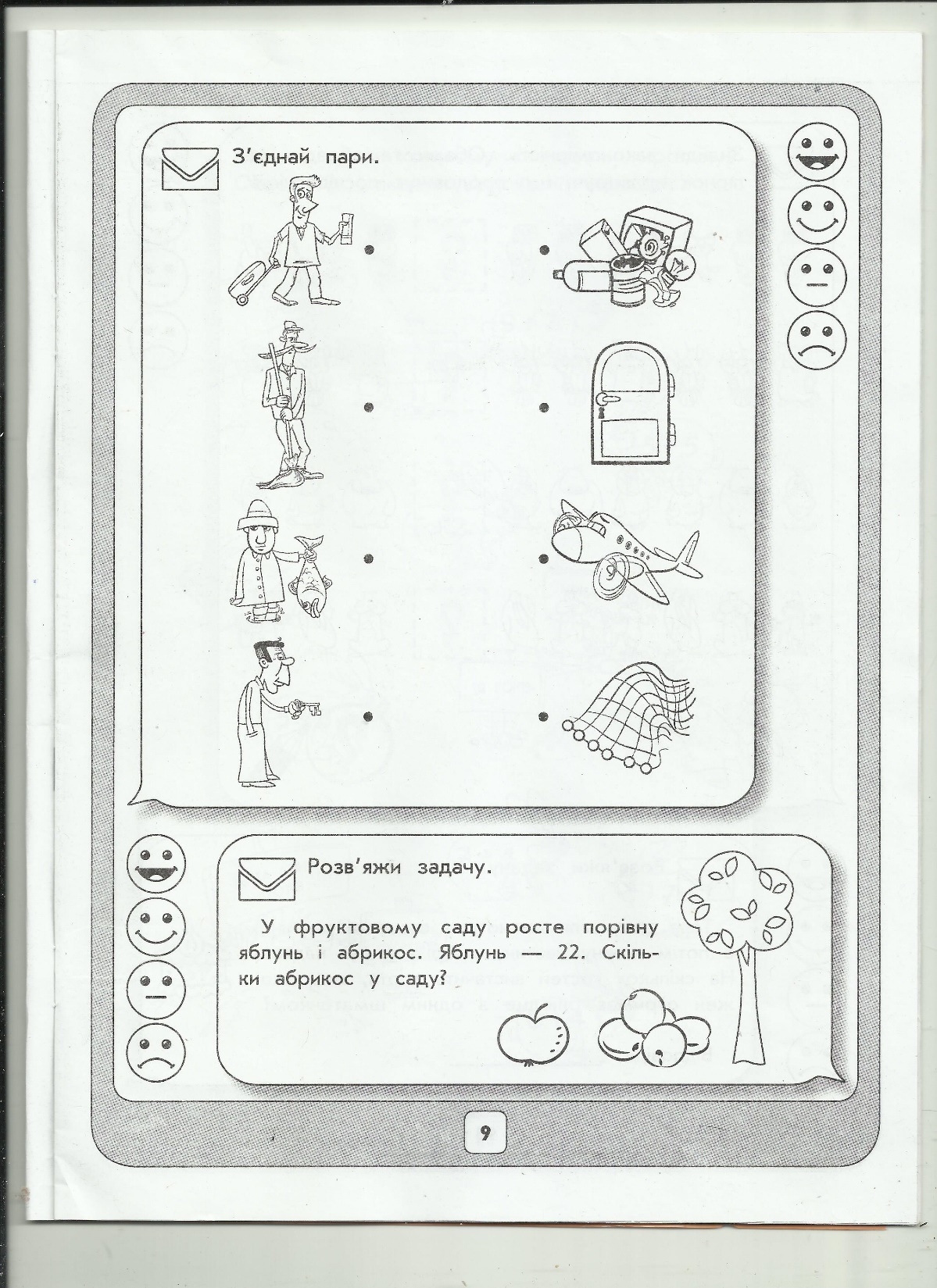 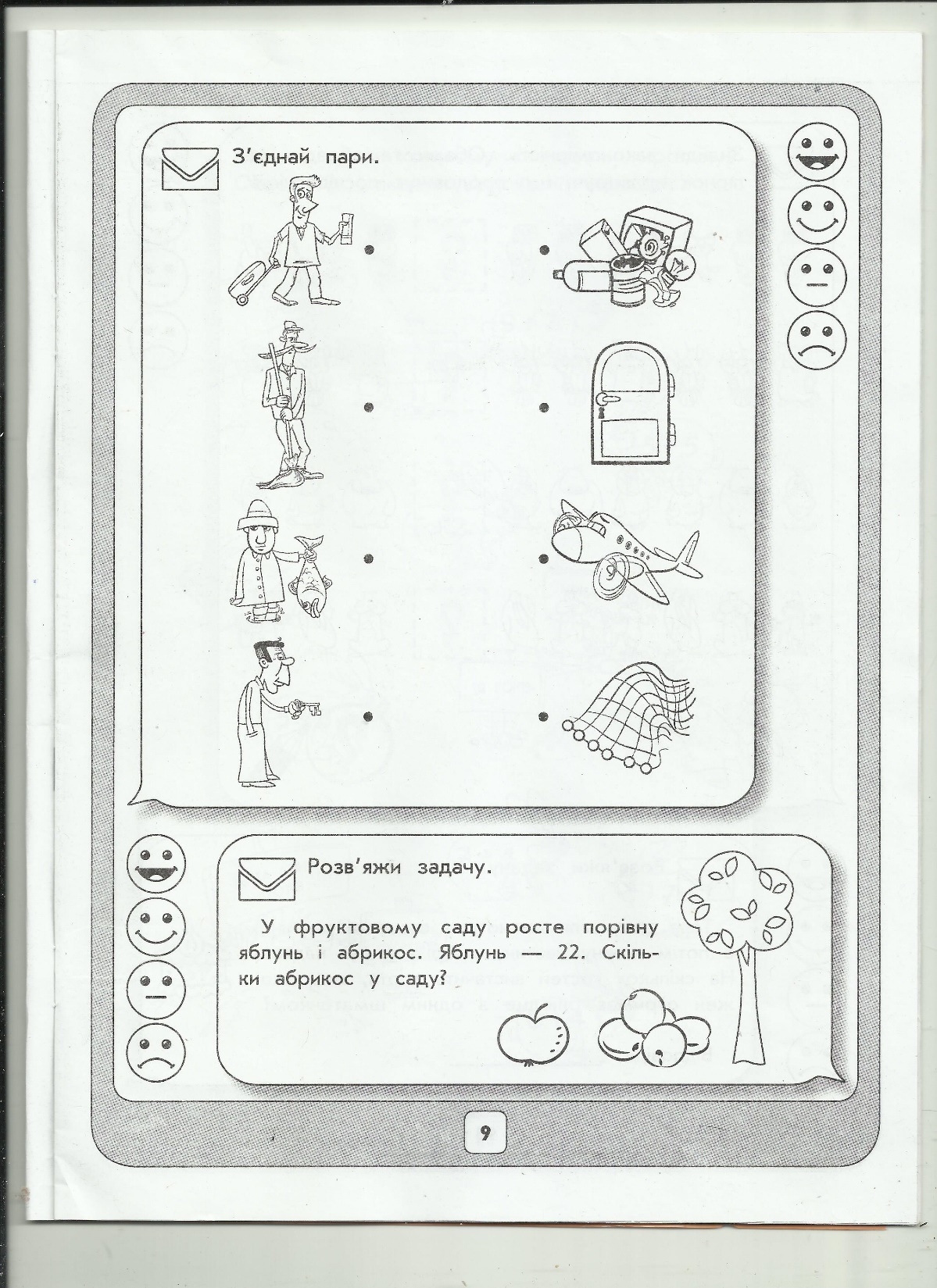 «Поміркуй»
Прочитай вираз по-різному :
  6 х 8
Доведи, що 6 х 7 = 42
Розв’яжи задачі, використовуючи таблицю множення числа 6.
Склади задачі за малюнком, схемою.
6+6          6*2
4*3      4*2+4
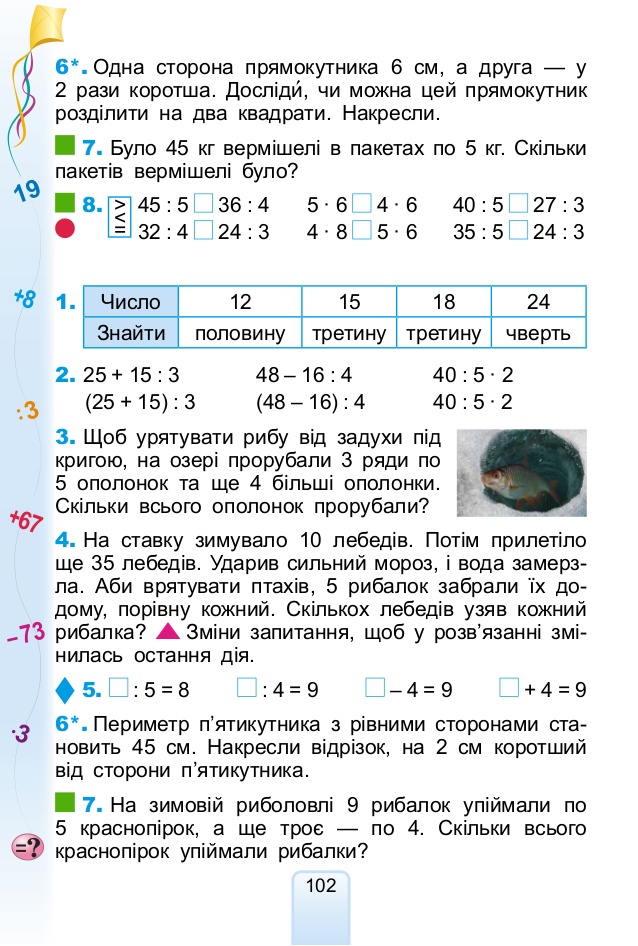 Порівняй вирази ( > , < , = ).
Підсумок уроку
Продовж речення:
Мені сьогодні найкраще вдалося…
Мені сьогодні було важко зробити…
Дякую за увагу!